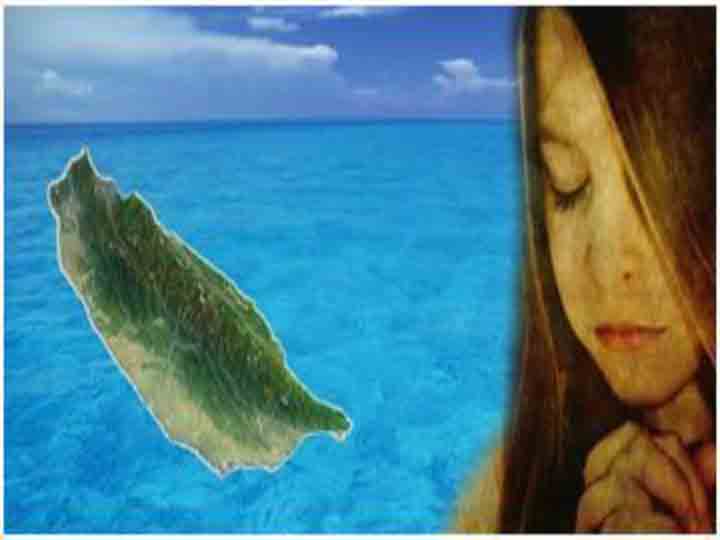 願      謝鴻文
為這塊土地
我誠心祈禱
願主的真理
若光全地遍照
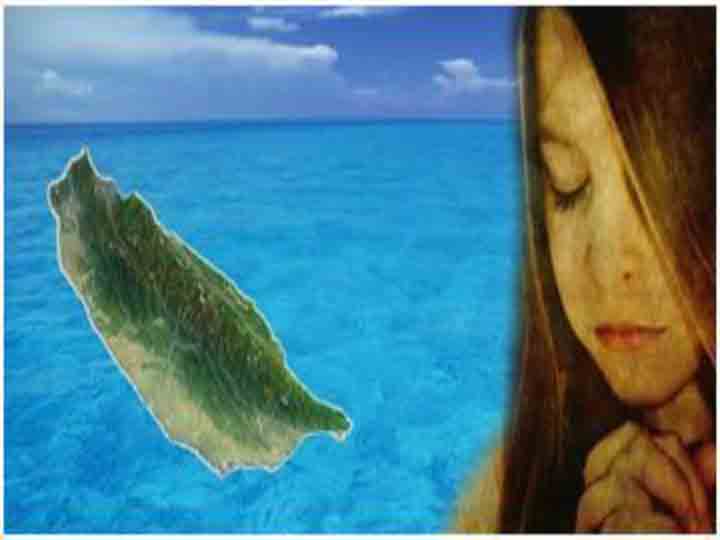 願      謝鴻文
為這個城市
我謙卑尋找
願主的活命
臨到所有百姓
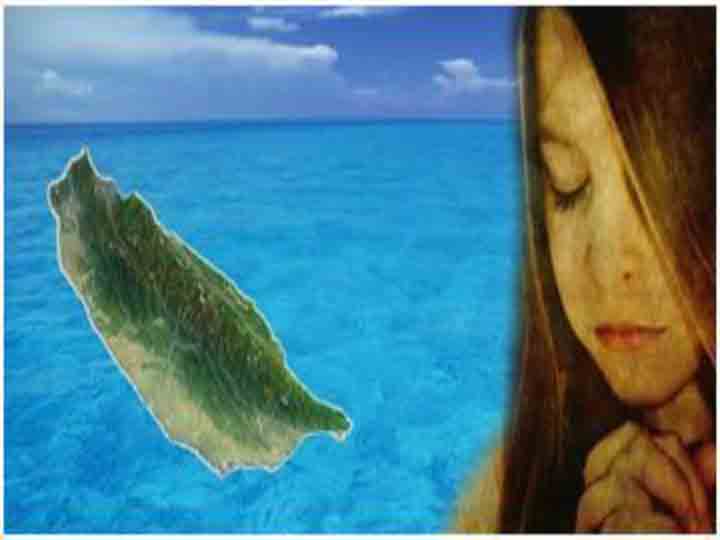 願      謝鴻文
阮全能阿爸天父
 願祢國降臨
  願貧窮與悲傷
  離開咱的心中
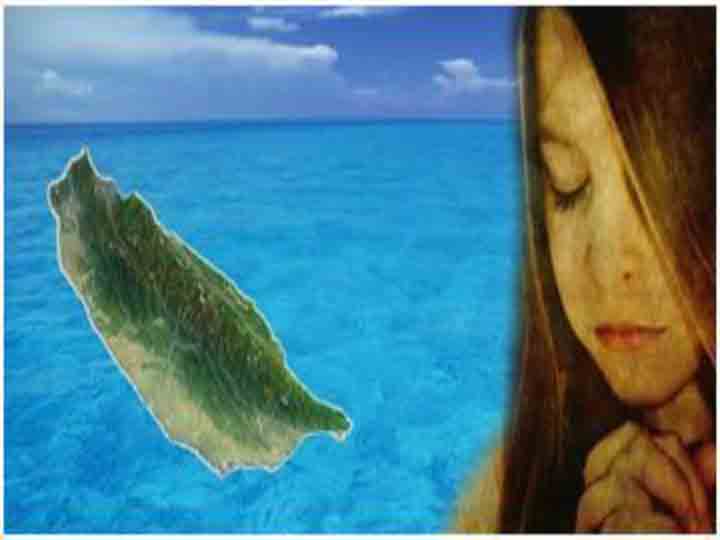 願      謝鴻文
阮全能阿爸天父
 願祢國降臨
  願盼望與喜樂
  永遠惦咱心中